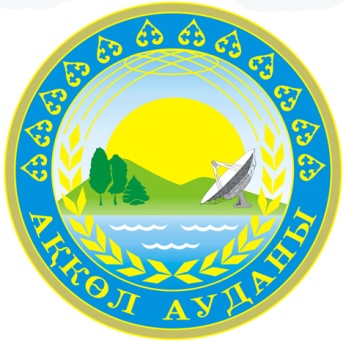 Ұлы Отан соғысы Жеңістің 75 жылдығын мерекелеу аясындағы патриоттық тәрбие жүйесі
Ақкөл - 2020
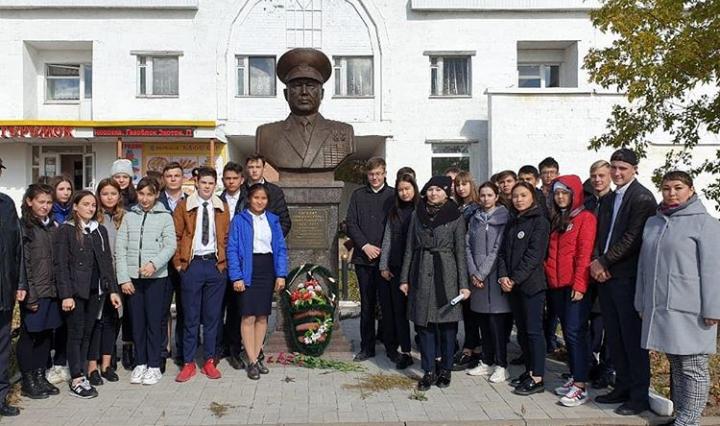 24 қыркүйек күні бірінші Қорғаныс министрі, Кеңес Одағының Батыры, ҚР армия генералы С. Қ. Нұрмағамбетовты еске алу күні барлық білім беру ұйымдарында аты аңызға айналған жерлестерге арналған Ерлік сабағы өтті.
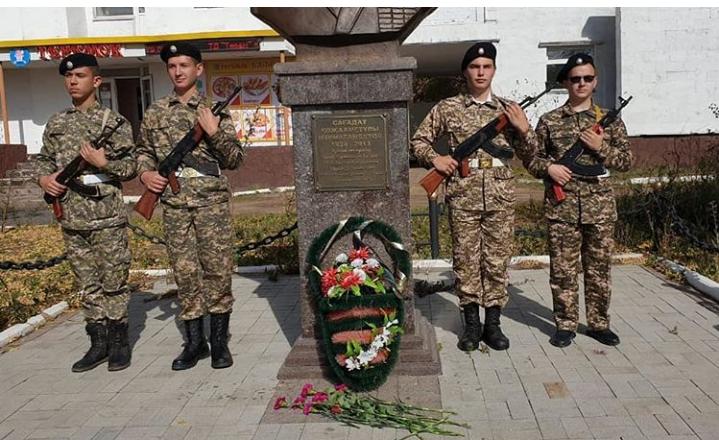 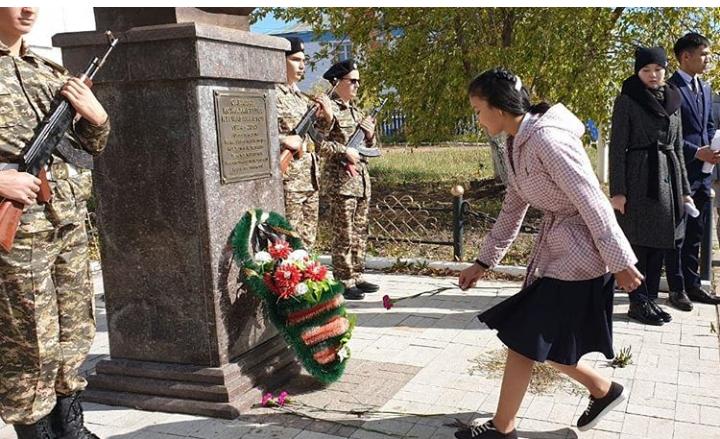 Еңбек орта мектебінде бірінші Қорғаныс министрі, Кеңес Одағының Батыры ҚР армия генералы С. Қ. Нұрмағамбетовке арналған мұражай жұмыс істейді.
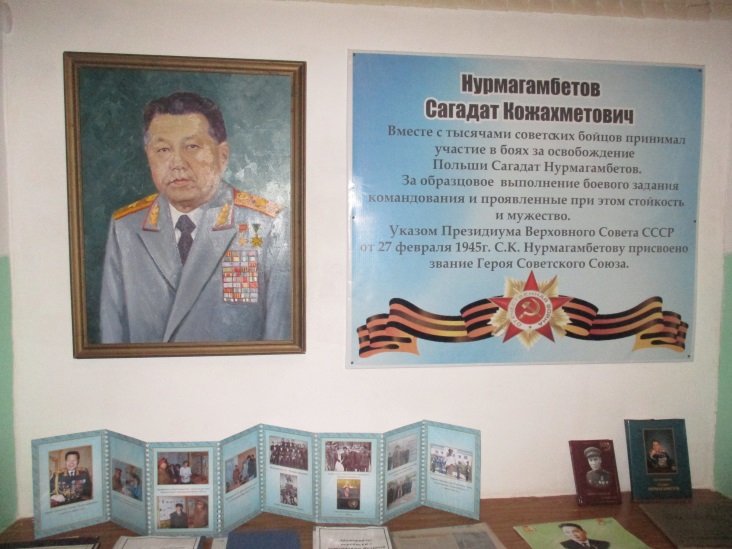 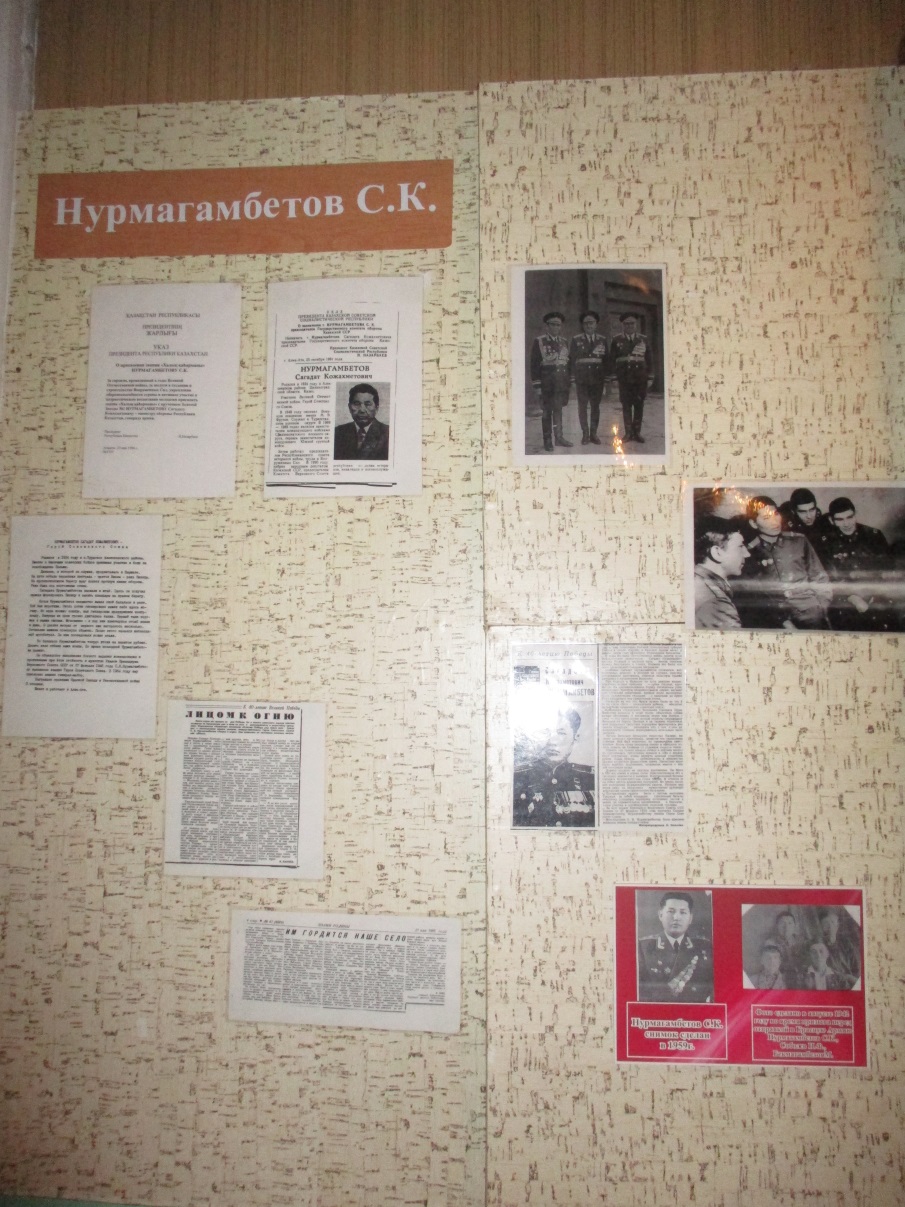 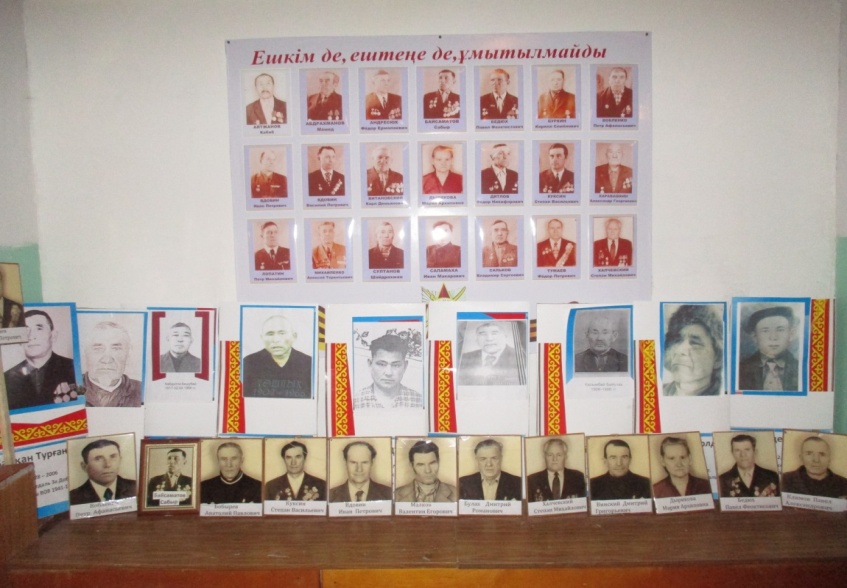 Аудан мектептерінде «Біздің жерлестеріміз-ҰОС батырлары"стендтері безендірілді. Онда біздің ауданның Ұлы Отан соғысының батырлары туралы қысқаша ақпарат жиналды.
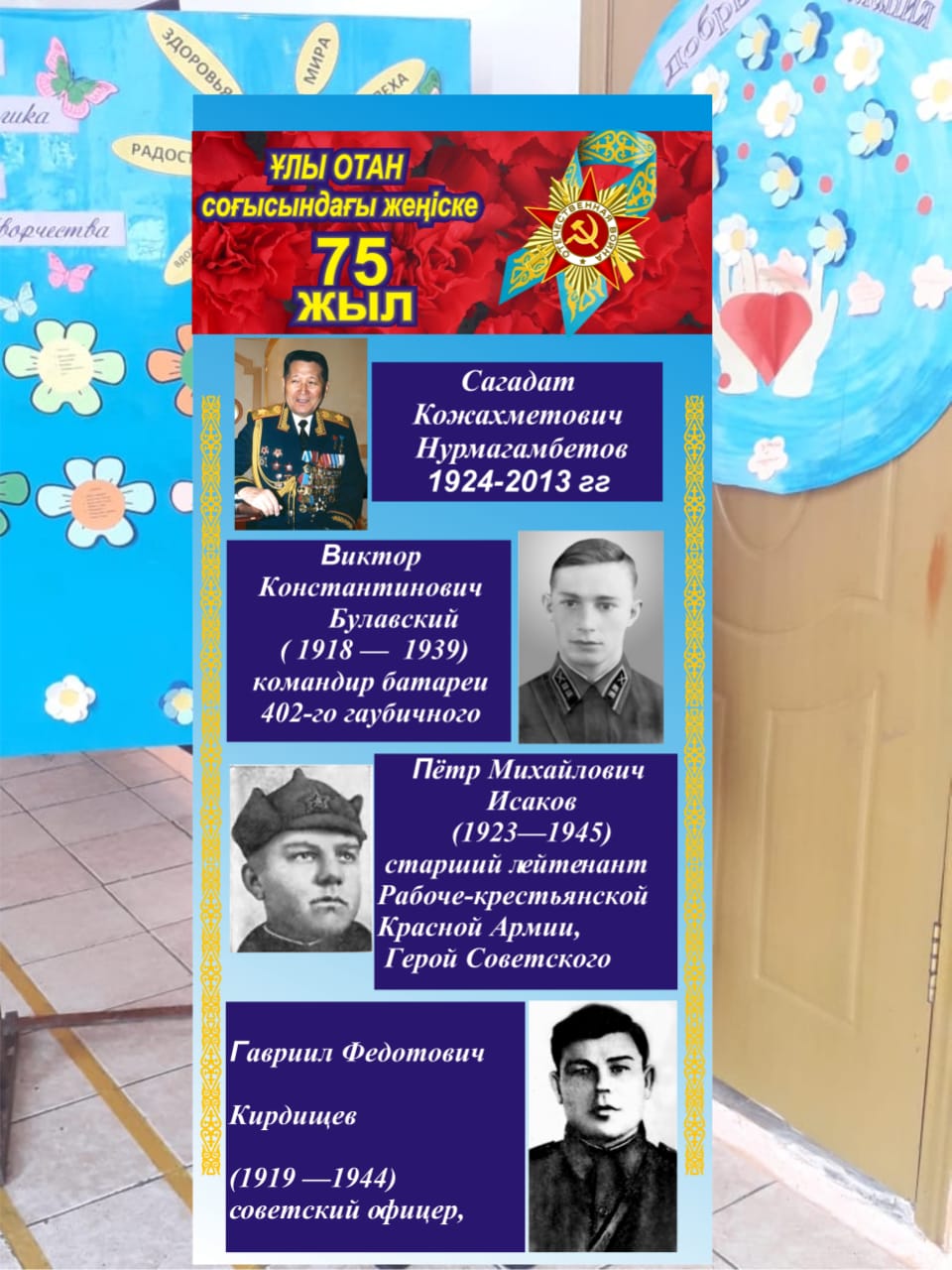 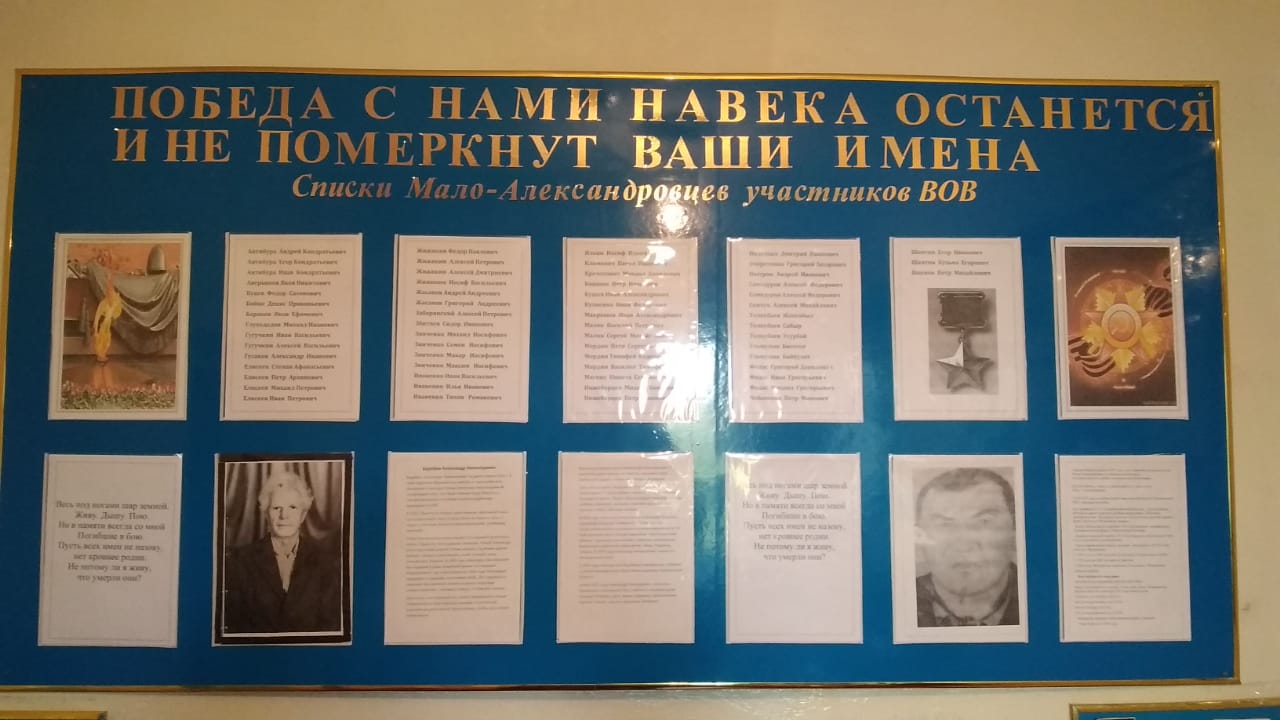 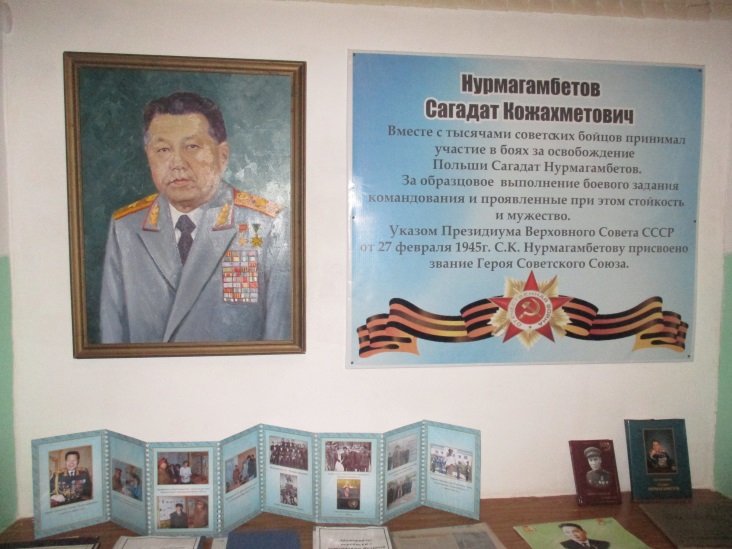 Аудандағы мектептер оқушылармен аудандық  С. Нұрмағамбетов мұражайына  жыл бойы экскурсия жасауды ұйымдастырып отырады.
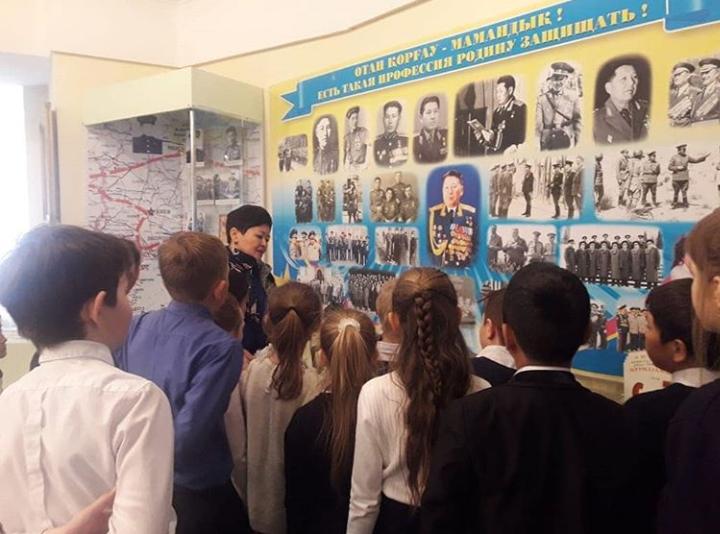 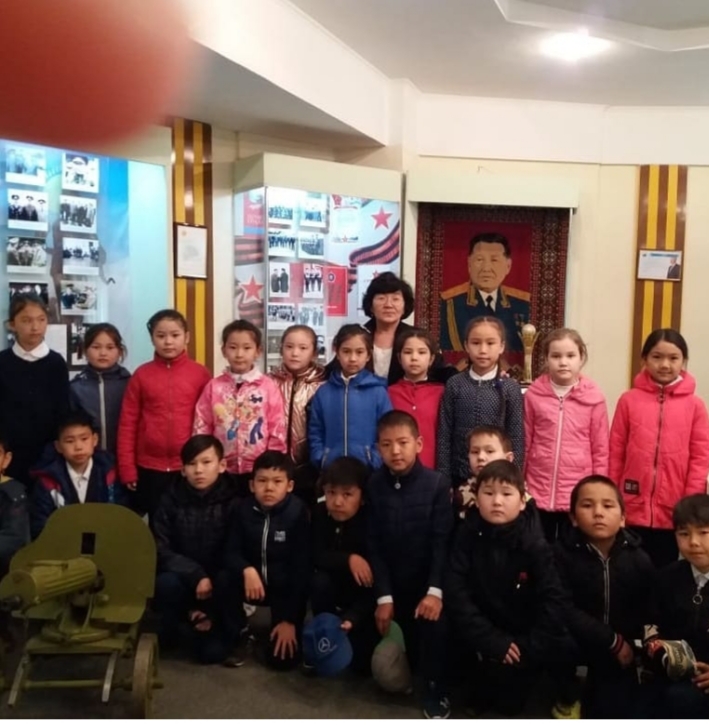 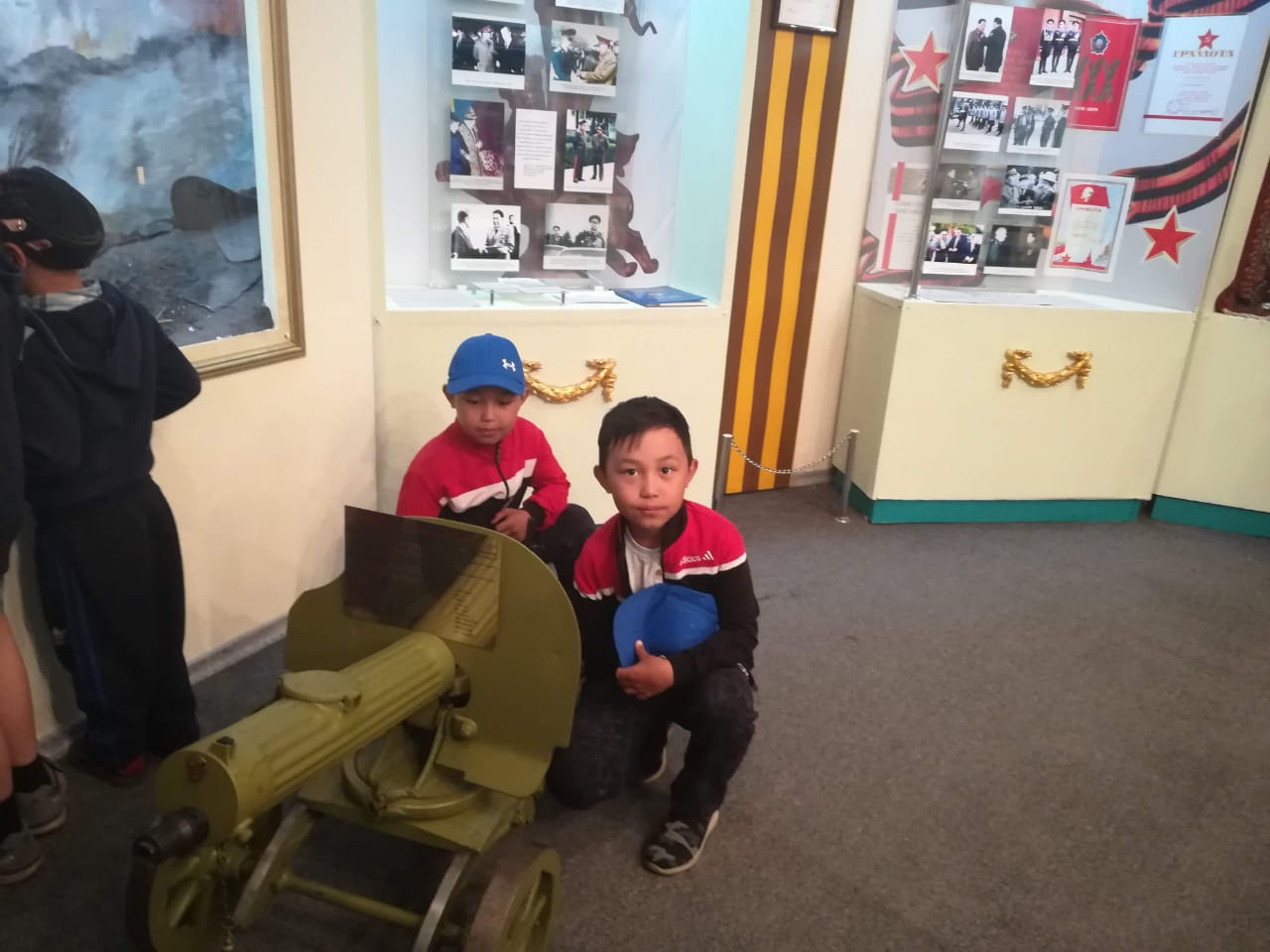 2020 ж. мамыр айында "Менің туғандарым Отан үшін шайқасты" атты іздеу акциясы басталды. Әлеуметтік желі беттерінде «Мәңгілік полк» акциясы іске қосылды
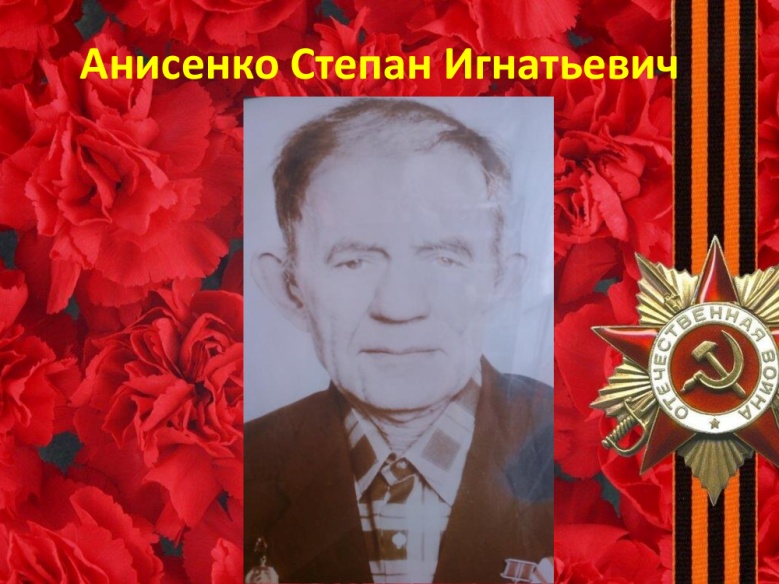 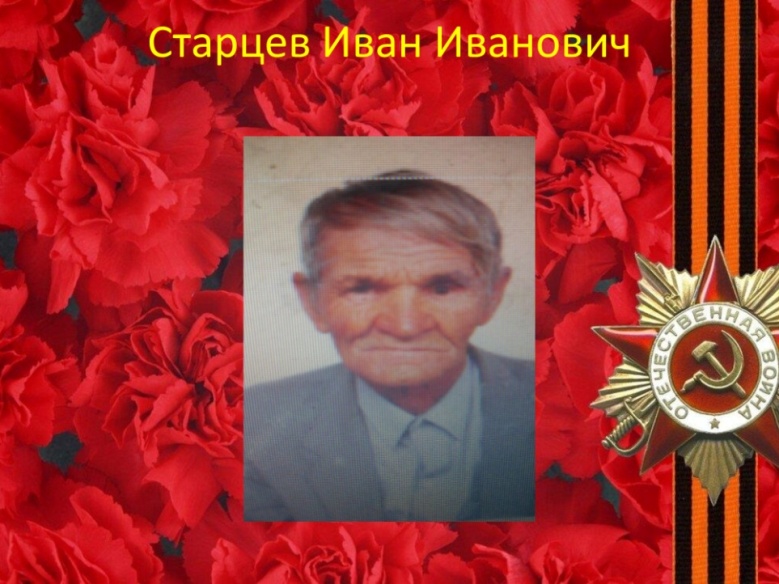 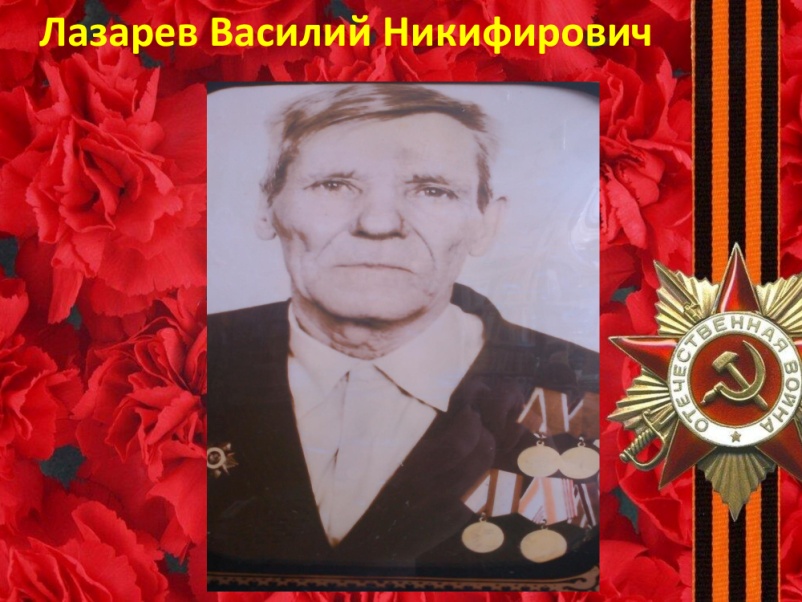 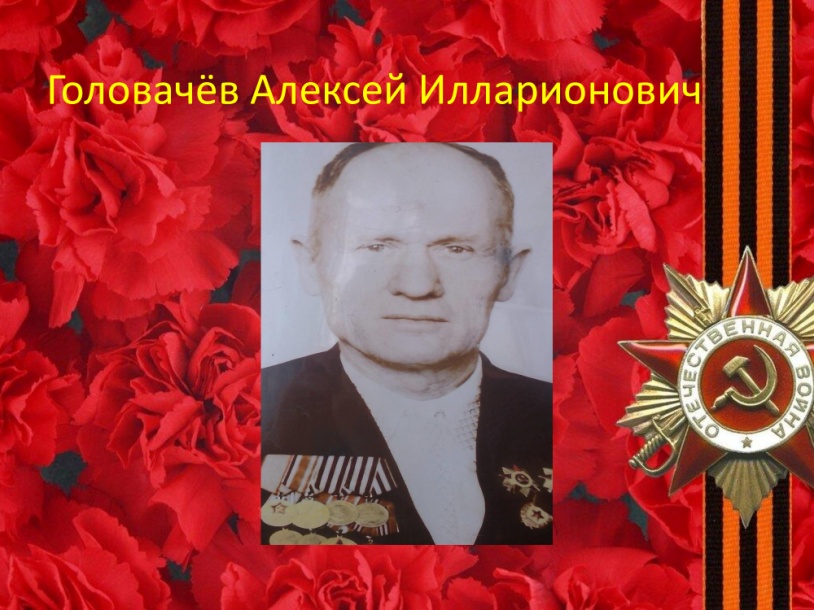 Ауданның 17 мектебінде "Жас Сарбаз" әскери-патриоттық клубы жұмыс істейді.
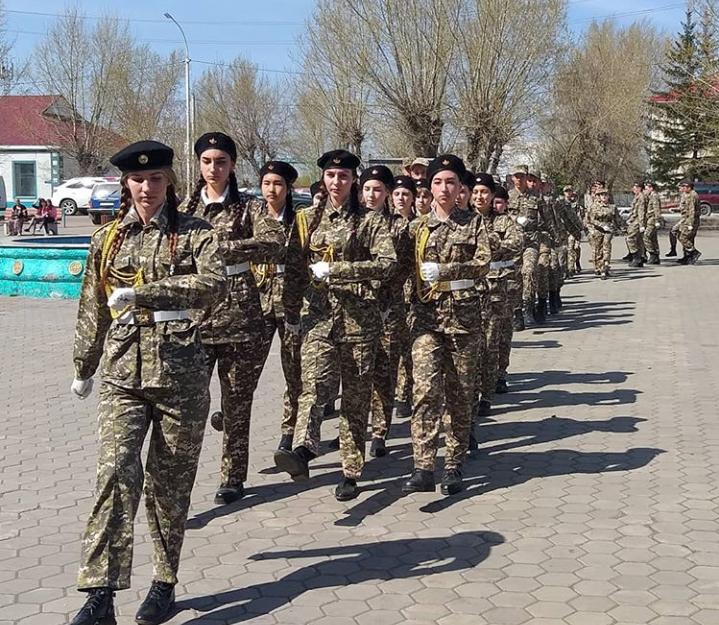 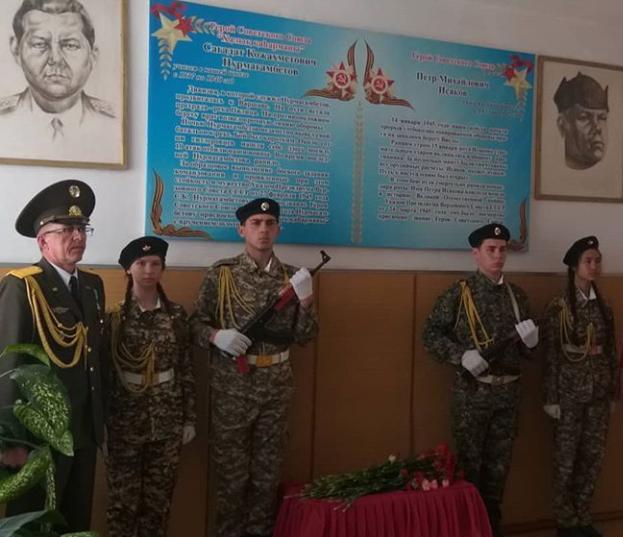 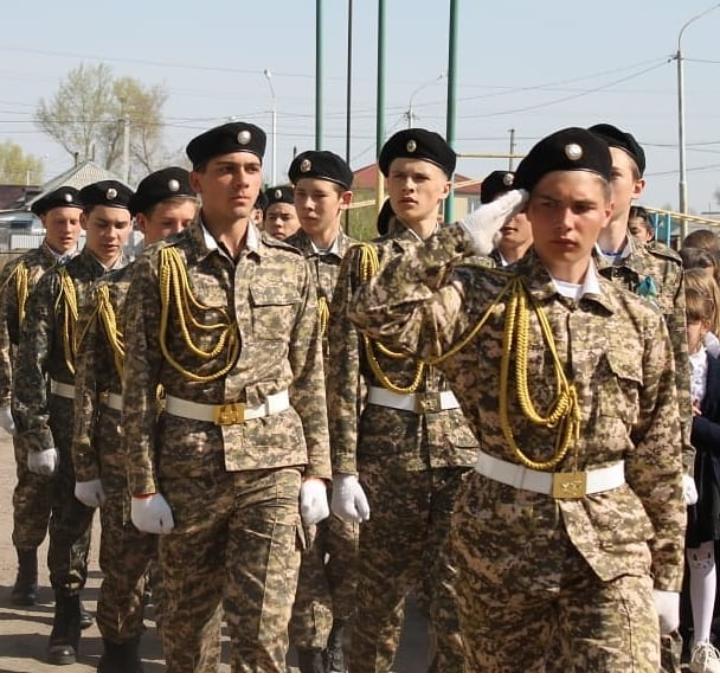 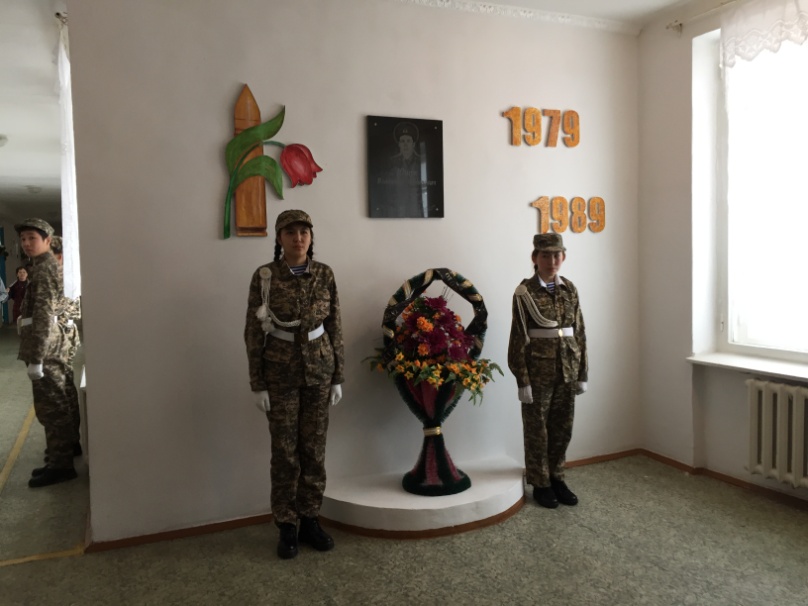 Облыстық іс-шараларда жүлдегер атанған оқушылар.  5 қаңтар күні облыстық пән олимпиадасында АӘД пәні бойынша бірінші орынға ие болды, жетекшісі АӘД мұғалімі Е. В. Яковлев.
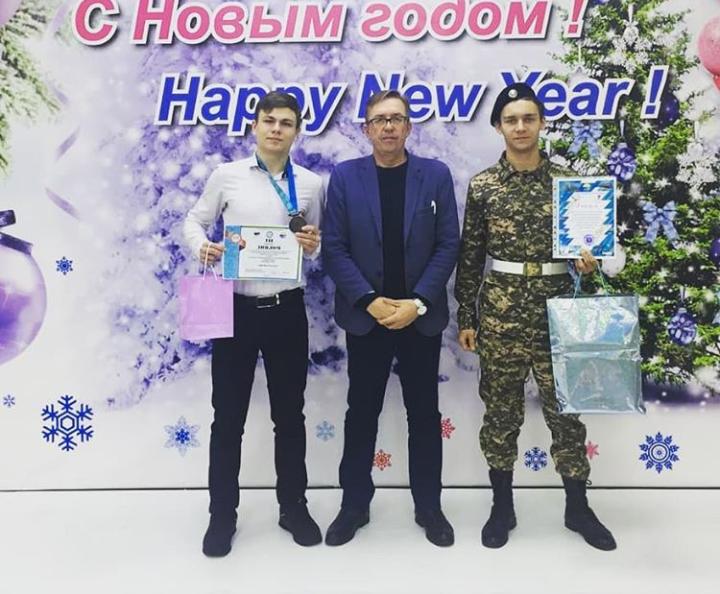 Аудан оқушылары ҰОС Жеңісінің 75 жылдығына арналған "Ақмола жұлдыздары" халық шығармашылығы байқауына белсенді қатысты.
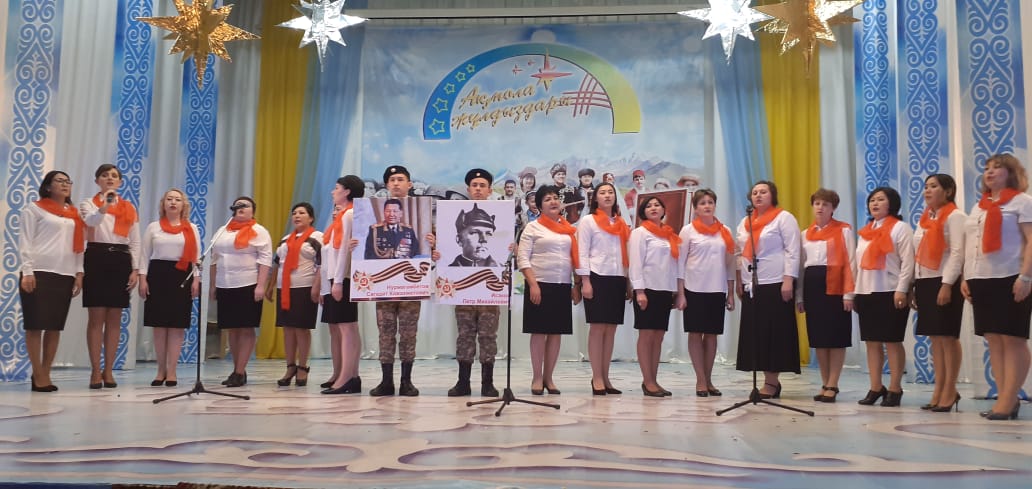 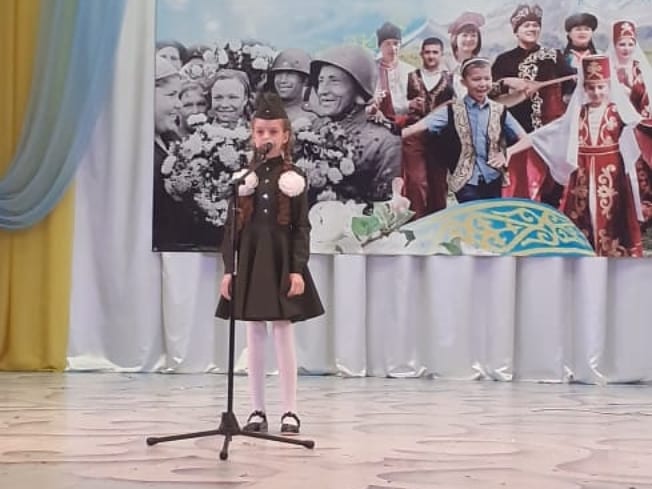 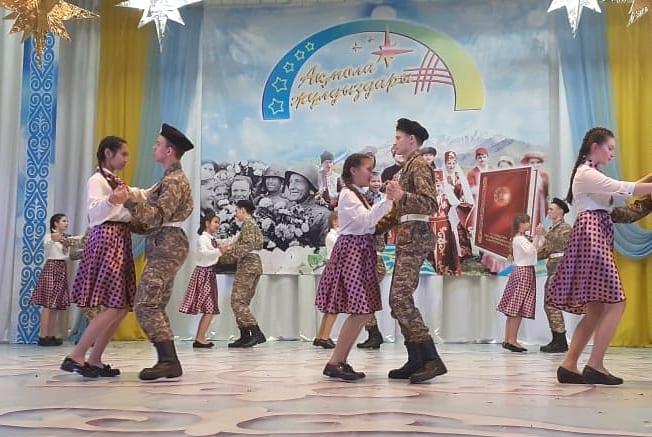 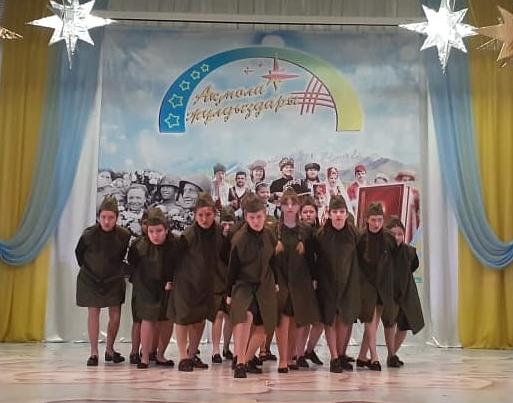 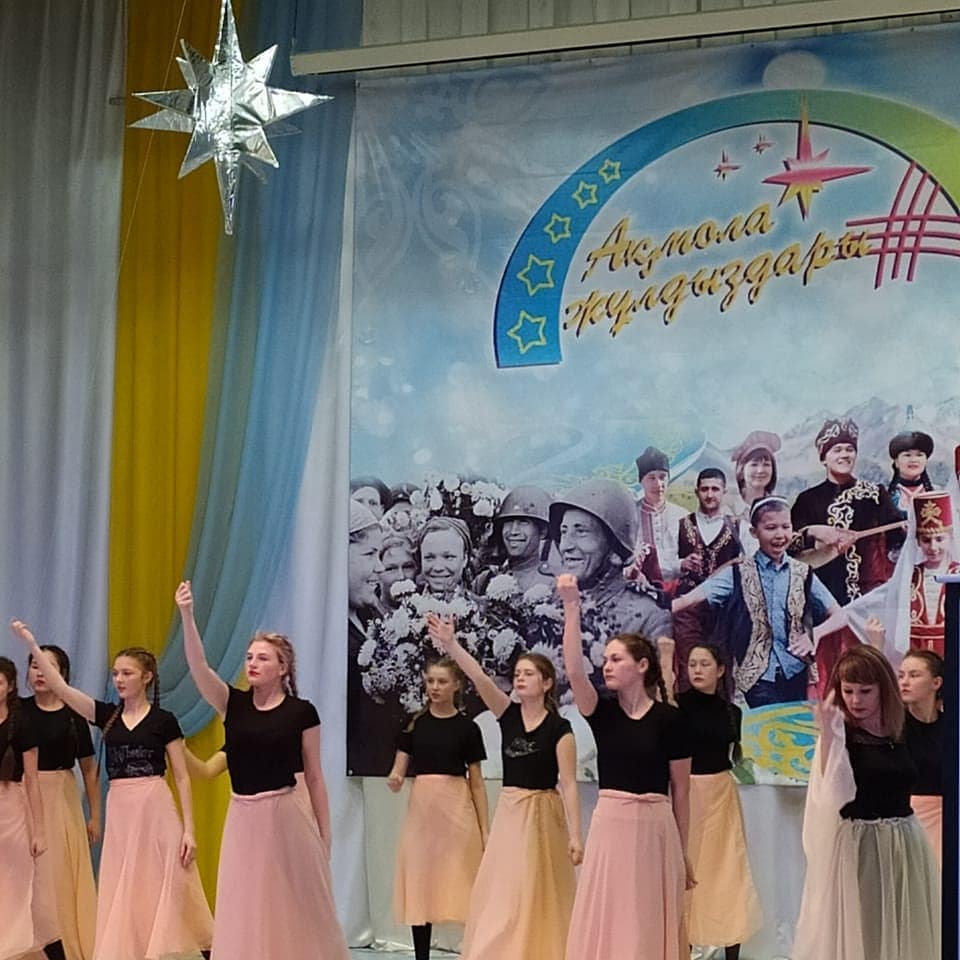 Ауғанстаннан Кеңес әскерлерін шығару күнін мерекелеу дәстүрге айналды. Бұл мереке - барлық қаза тапқан жауынгер-интернационалистерді , ауған- ардагерлерін еске алу күні.
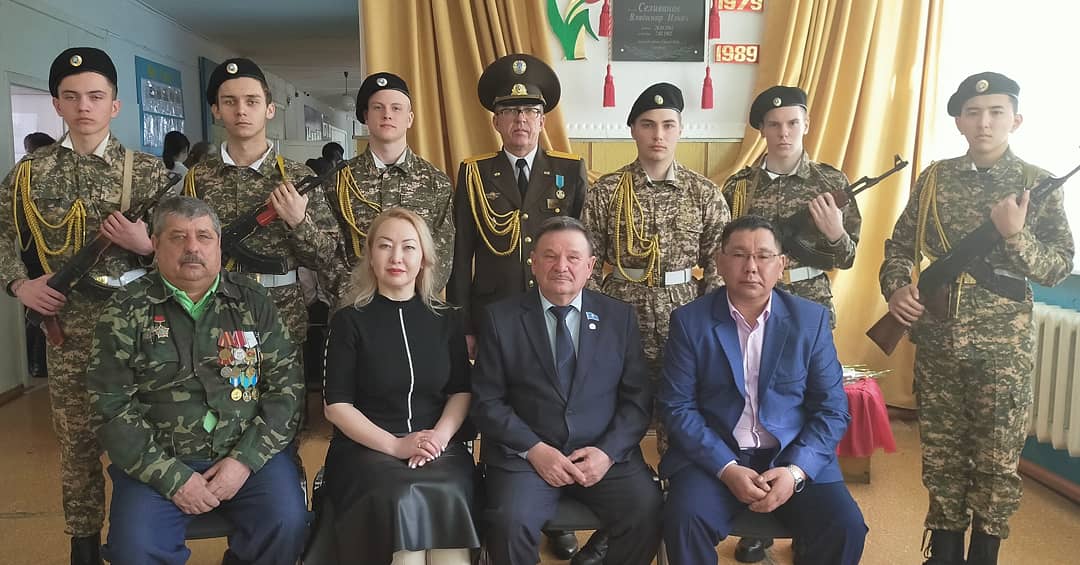 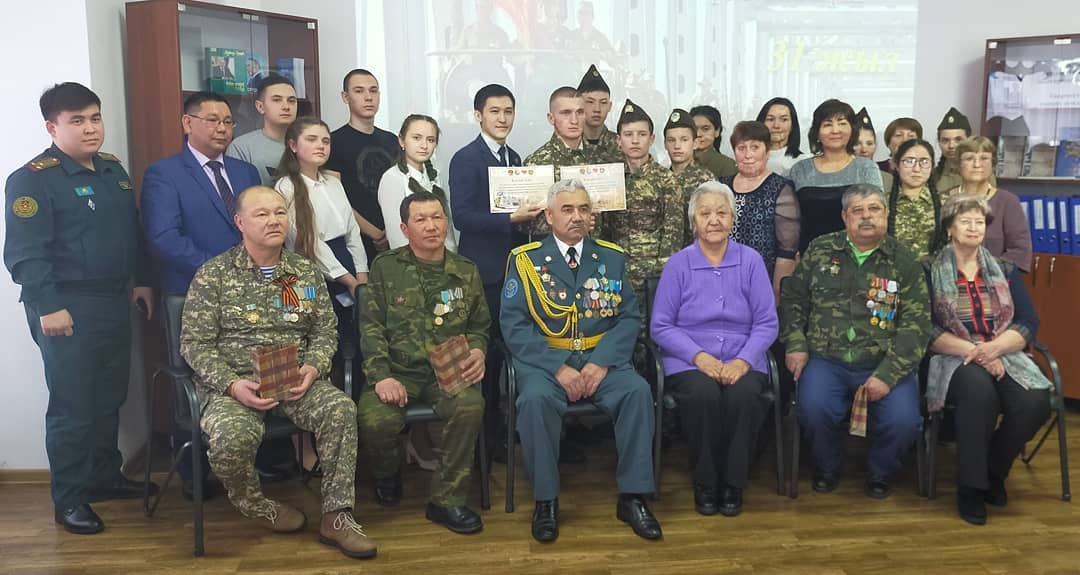 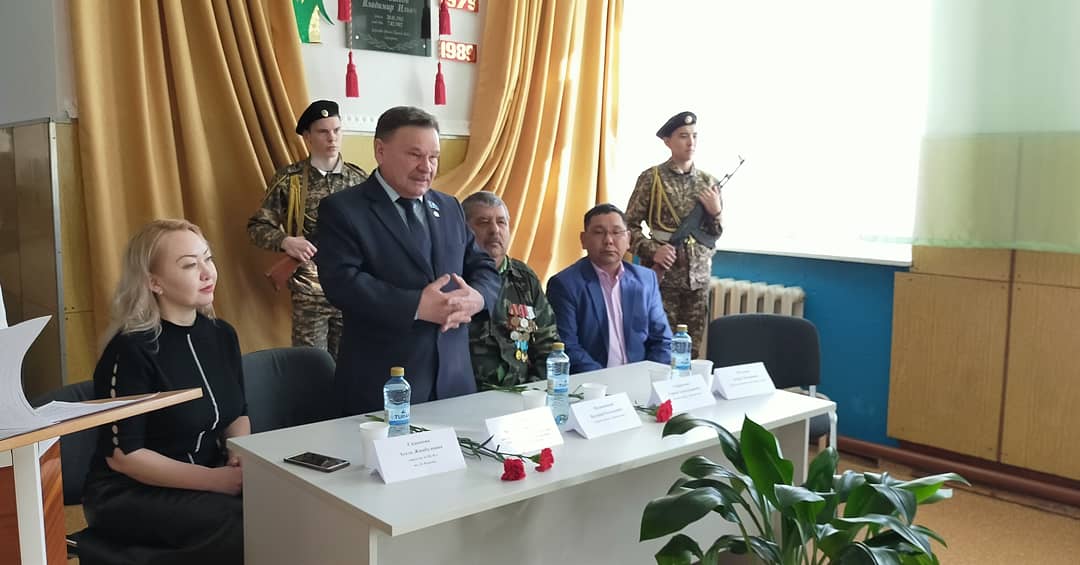 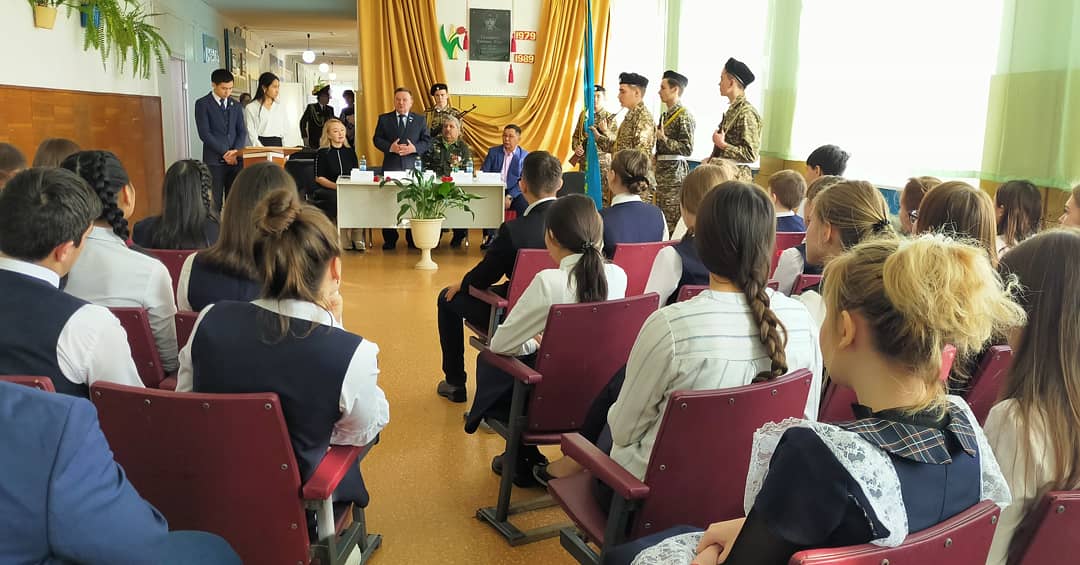 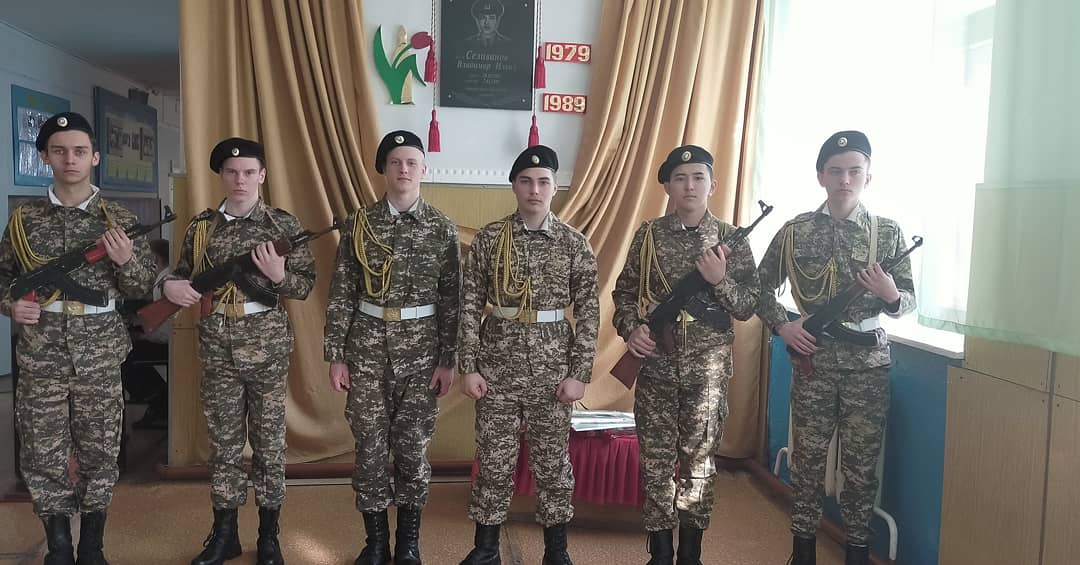